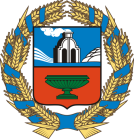 АЛТАЙСКИЙ КРАЙ
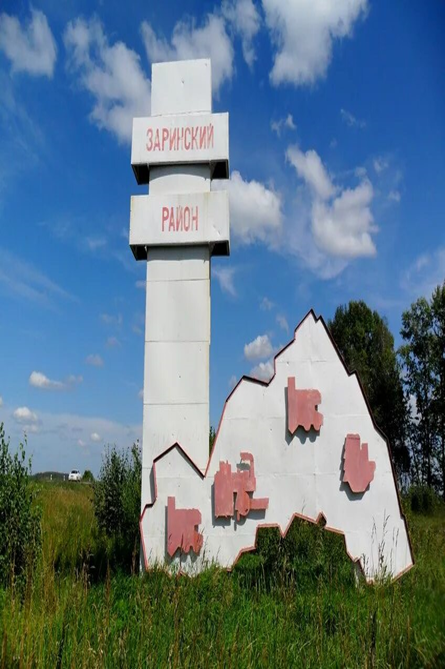 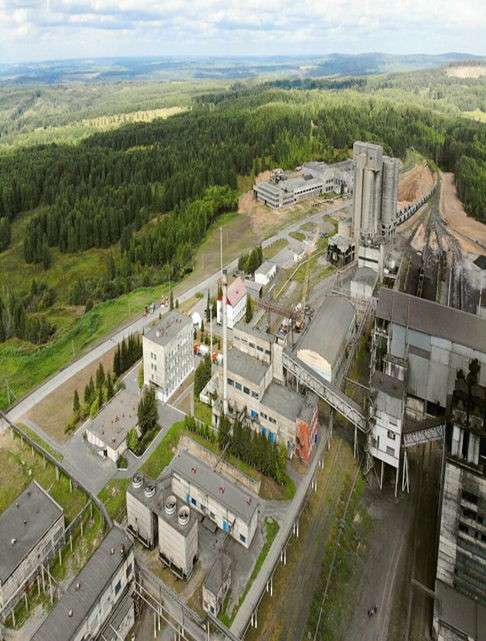 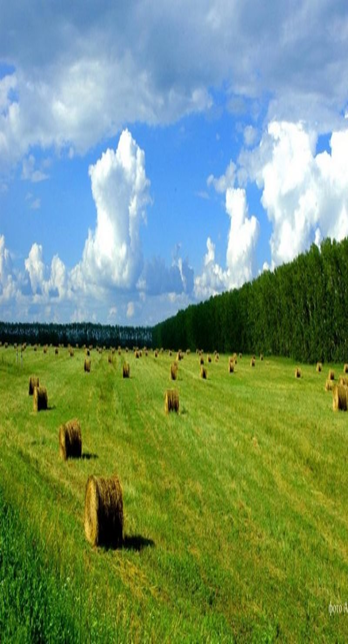 ИНВЕСТИЦИОННЫЙ ПРОФИЛЬ
МУНИЦИПАЛЬНОГО ОБРАЗОВАНИЯ МУНИЦИПАЛЬНЫЙ РАЙОН
ЗАРИНСКИЙ РАЙОН АЛТАЙСКОГО КРАЯ
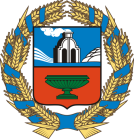 АЛТАЙСКИЙ КРАЙ
преимущества 03
общая харакетристика 04
социально-экономические показатели 05
занятость и доходы населения 06
ресурсная база 07
позиция предпринимателей 13
социальная инфраструктура 08
оценка услуг по жизнеобеспечению 9
туризм 10
анализ интервью администрации 14
SWOT-анализ МО 15
контент анализ социальных сетей 16
организационные проблемы 17
ТОП-действия администрации 18
механизмы реализации инвестиционного профиля 19
основные организации 20
ключевые компетенции 21
диагностическая карта МО 24
свободные инвестиционные площадки 23
специализация района 22
контакты 29
меры господдержки 25
предложение по корректировке мер поддержки 27
образ будущего МО 28
ИНВЕСТИЦИОННЫЙ ПРОФИЛЬ
МУНИЦИПАЛЬНОГО РАЙОНА
ЗАРИНСКИЙ РАЙОН АЛТАЙСКОГО КРАЯ
2
преимущества
ПРЕИМУЩЕСТВА
ЗАРИНСКОГО РАЙОНА
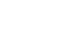 БЛИЗОСТЬ
К РЕГИОНАЛЬНОМУ АДМИНИСТРАТИВНОМУ ЦЕНТРУ
РАЗВИТЫЙ СЕКТОР ОБРАБАТЫВАЮЩЕЙ ПРОМЫШЛЕННОСТИ
Более 70 % в общем объеме отгруженной продукции в 2023 г.
ТРАНСПОРТНАЯ ДОСТУПНОСТЬ ОКРУГА
ж/д
и автомобильный
транспорт
110 км
БОГАТОЕ ПРИРОДНЫЕ
РЕСУРСЫ
Смешанные леса Природный камень
Известняк, глина, торф
РАЗВИТЫЙ СЕКТОР СЕЛЬСКОГО
ХОЗЯЙСТВА
Растениеводство Животноводство
СВОБОДНЫЕ ИНВЕСТИЦИОННЫЕ ПЛОЩАДКИ
3
общая характеристика
ОБЩАЯ ХАРАКТЕРИСТИКА
ЗАРИНСКОГО РАЙОНА
12,8 тыс. чел
численность населения, на 01.01.2024 г.
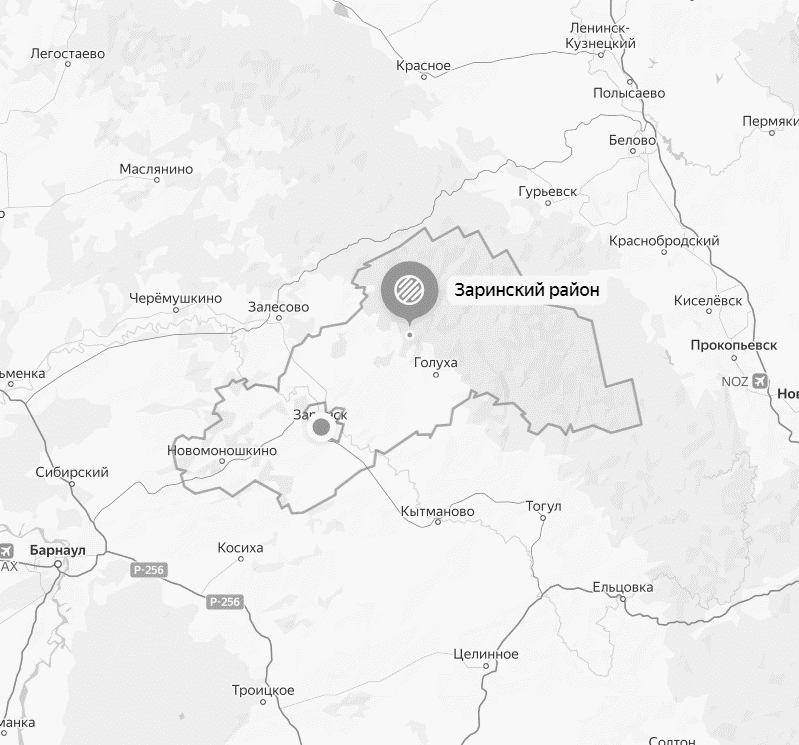 20
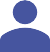 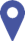 .сельсоветов
50
населённых пунктов
5214 км. кв.
площадь района
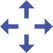 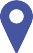 Ребриха
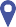 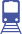 ст. Ребриха
транспортная доступность округа
автотранспорт
К – 14 Белоярск-Заринск
К - 15 Мартыново-Тогул-Залесово
К – 54 Заринск-Смазнево-Голуха-Цементный завод
западно-сибирская железная дорога
пассажирские перевозки
грузовые перевозки
расстояние от г. Барнаул до административного центра г. Заринск 86 км
расстояние от г. Барнаул до административного центра г. Заринск 110 км
краевого и межмуниципального значения
437,2 км
автомобильные дороги местного значения
791,6 км
100
61,2
с твёрдым покрытием (%)
соответствует нормам (%)
61,2
ИНВЕСТИЦИОННЫЙ ПРОФИЛЬ ЗАРИНСКОГО РАЙОНА АЛТАЙСКОГО КРАЯ
4
социально-экономические показатели
СОЦИАЛЬНО-ЭКОНОМИЧЕСКИЕ ПОКАЗАТЕЛИ
ЗАРИНСКОГО РАЙОНА АЛТАЙСКОГО КРАЯ
объем инвестиций в основной капитал млн руб.

711,6	2438,8	2449,9
налоговые и неналоговые доходы тыс. руб.

123985,1	1166208,8	1174571,6
отгрузка продукции
млн. руб.

360,6	325,4	164,9
общий фонд оплаты труда по полному кругу крупных и средних организаций
млн. руб.

539,1	657,3	759,0
оборот общественного питания млн. руб.

4,2	4,98	5,6
средняя з/п
руб.

35226,8	37139,8
43648
2021
2022
2023 год
ИНВЕСТИЦИОННЫЙ ПРОФИЛЬ ЗАРИНСКОГО РАЙОНА АЛТАЙСКОГО КРАЯ
5
занятость и доходы населения
ЗАНЯТОСТЬ И ДОХОДЫ НАСЕЛЕНИЯ
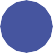 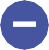 2,2%
132
чел.
регистрируемая безработица
безработные
граждане*
*темп роста указан в процентах к предыдущему году
СРЕДНЕМЕСЯЧНАЯ ЗАРАБОТНАЯ ПЛАТА РАБОТНИКОВ ПО ОТРАСЛЯМ В 2023 ГОДУ
0,9 %
10,9 тыс. чел.
обрабатывающее производство
45075,0
показатель по Алтайскому краю на 01.01.2024
показатель по Алтайскому краю на 01.01.2024
обеспечение	электрической энергией, газом и паром
53955,9
гос.	управление.
соцобеспечение, безопасность
48233,3
сельское,	лесное	хозяйство, охота
49526,2
ИНВЕСТИЦИОННЫЙ ПРОФИЛЬ ЗАРИНСКОГО РАЙОНА АЛТАЙСКОГО КРАЯ
6
ресурсная база
РЕСУРСНАЯ БАЗА
КЛИМАТ
МЕСТОРОЖДЕНИЯ И ПРОЯВЛЕНИЯ
континентальный
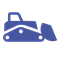 месторождения известняков, глин и природного камня
месторождения торфа, золота
средняя температура:
в январе -18,1℃, в июле + 19,2℃
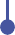 Годовое количество осадков 450 мм
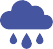 ЗЕМЛИ
ЛЕСА И ПОЧВЫ
общая площадь 521403 га
леса представлены следующими видами:
береза, осина, черемуха, ива, калина, жимолость, пихтовые и еловые насаждения, единично встречается кедр.
земли с/х назначения
179214 га
земли особо охраняемых территорий
26 га
земли лесного фонда
328861 га
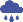 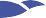 почвы
преимущественное преобладание черноземов, выщелоченных и оподзоленных почв
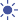 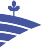 земли промышленности
769 га
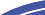 ИНВЕСТИЦИОННЫЙ ПРОФИЛЬ ЗАРИНСКОГО РАЙОНА АЛТАЙСКОГО КРАЯ
7
социальная инфраструктура
СОЦИАЛЬНАЯ ИНФРАСТРУКТУРА
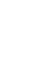 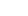 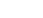 КУЛЬТУРА И ИСКУССТВО
ОБРАЗОВАНИЕ
ЗДРАВОХРАНЕНИЕ
СПОРТ
170
1
26
фельдшерско- акушерных пунктов
4
врачебных амбулатории
24
клубных учреждения
20
спортивных залов
учреждение
дошкольного образования плюс 10 структурных подразделений
учащихся
24
библиотеки
18
плоскостных спортивных сооружений
1311 
учащихся
11
52
памятника
общеобразовательных учреждений плюс 10 филиалов
1
детская школа искусств плюс 1 филиал
80
учащихся
ИНВЕСТИЦИОННЫЙ ПРОФИЛЬ ЗАРИНСКОГО РАЙОНА АЛТАЙСКОГО КРАЯ
8
оценка услуг по жизнеобеспечению
ОЦЕНКА УСЛУГ ПО ЖИЗНЕОБЕСПЕЧЕНИЮ
ТРАНСПОРТНОЕ ОБСЛУЖИВАНИЕ
ОРГАНИЗАЦИЯ ТЕПЛОСНАБЖЕНИЯ
ОРГАНИЗАЦИЯ ЭЛЕКТРОСНАБЖЕНИЯ
КАЧЕСТВО АВТОМОБИЛЬНЫХ ДОРОГ
ОРГАНИЗАЦИЯ ВОДОСНАБЖЕНИЯ
ОРГАНИЗАЦИЯ ГАЗОСНАБЖЕНИЯ
ВЫВОДЫ
плохое качество автомобильных дорог газоснабжения и транспортного обслуживания
удовлетворительное качество услуг теплоснабжения, водоснабжения, электроснабжения
ИНВЕСТИЦИОННЫЙ ПРОФИЛЬ ЗАРИНСКОГО РАЙОНА АЛТАЙСКОГО КРАЯ
9
туризм
ЗАРИНСКИЙ МЕЖПОСЕЛЕНЧЕСКИЙ КРАЕВЕДЧЕСКИЙ МУЗЕЙ
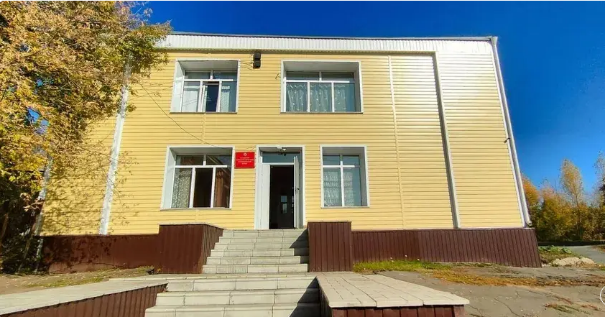 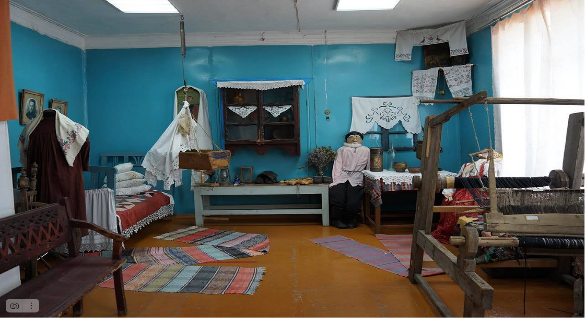 8 196
человек
ПОСЕТИЛИ МУЗЕЙ В 2023 ГОДУ
Заринский межпоселенческий краеведческий музей 
расположен по адресу: Алтайский 
край, г. Заринск, ул. Ленина, 25. 
Музей был открыт 4 ноября 1978 года. 
В нём зарегистрировано более 16 тысяч
предметов и документов, отражающих 
историческое развитие Заринского района и города Заринска по различным направлениям. 
Для посетителей открыты постоянные 
экспозиции, среди которых «Центр 
народной русской культуры», 
«Зал природы и археологии», 
«Быт крестьян Причумышья», 
«Зал боевой Славы», «Солдатская 
землянка», «Зал истории советского периода», «Галерея впечатлений», «Истории строки».
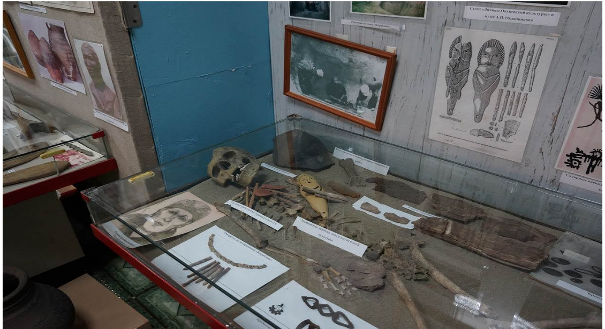 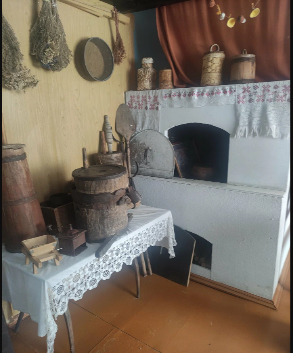 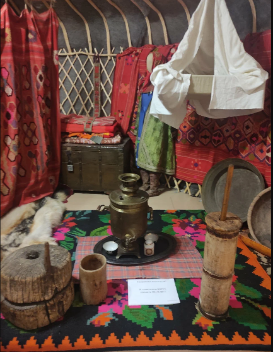 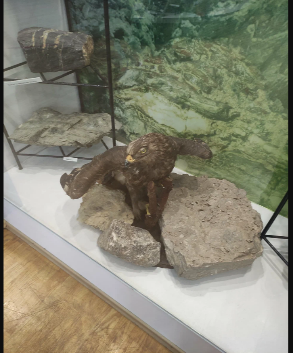 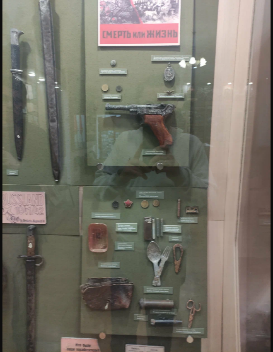 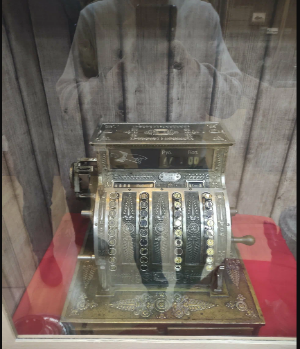 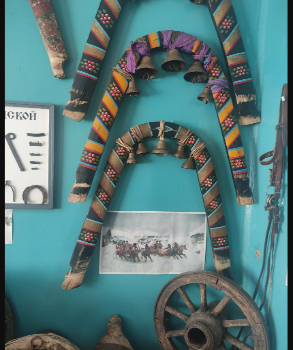 ИНВЕСТИЦИОННЫЙ ПРОФИЛЬ ЗАРИНСКОГО РАЙОНА АЛТАЙСКОГО КРАЯ
10
туризм
ДОСТОПРИМЕЧАТЕЛЬНОСТИ ЗАРИНСКОГО РАЙОНА
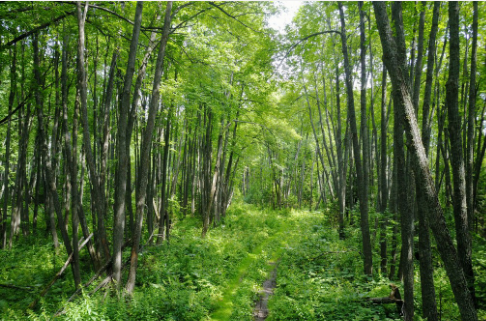 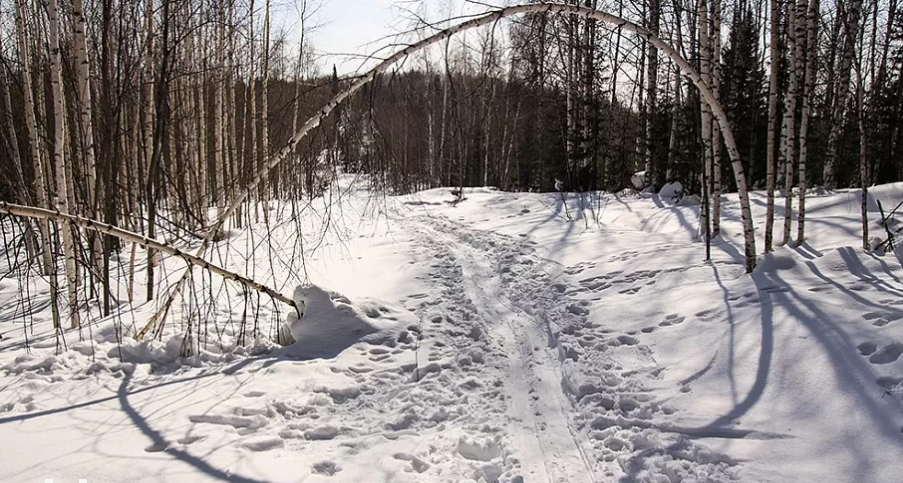 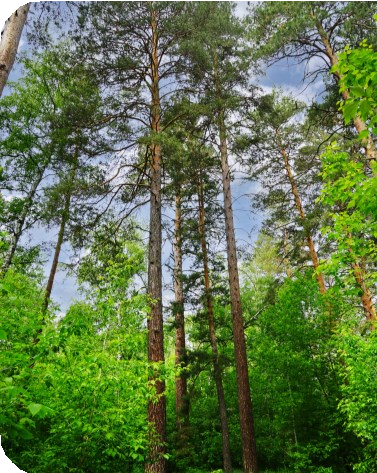 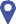 Миллионы лет назад Салаир представлял собой настоящую горную страну с поднимающимися к небу вершинами. В настоящее время в рельефе Салаирского кряжа есть несколько сопок, высота которых превышает 500 метров. В отдаленных, труднодоступных местах сохранилась непроходимая тайга из пихты и осины. 
Территории вдоль железной дороги, связывающей Алтайский край с Кузбассом, в районе станций Тягун, Аламбай и Тогуленок.
Реликтовая липовая роща
На границе с Кемеровской областью на территории Аламбая на площади 18 га находится липовая роща.
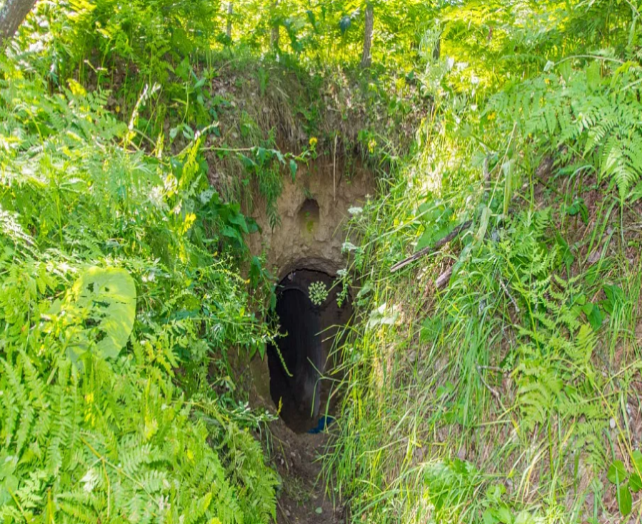 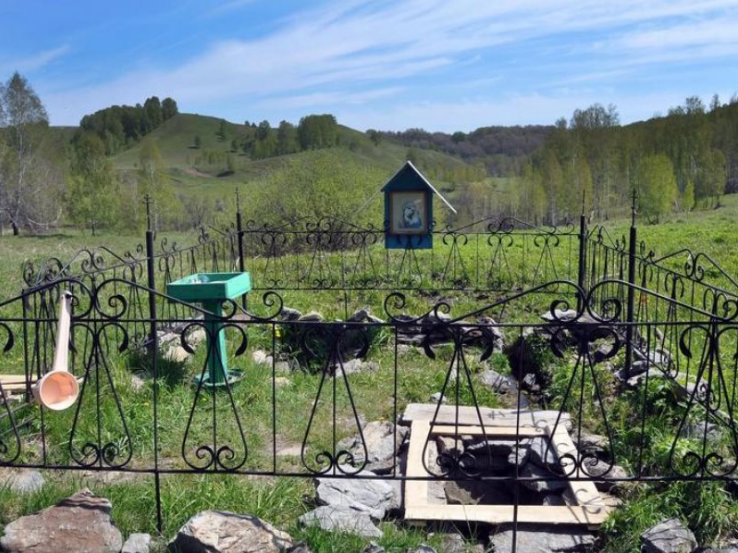 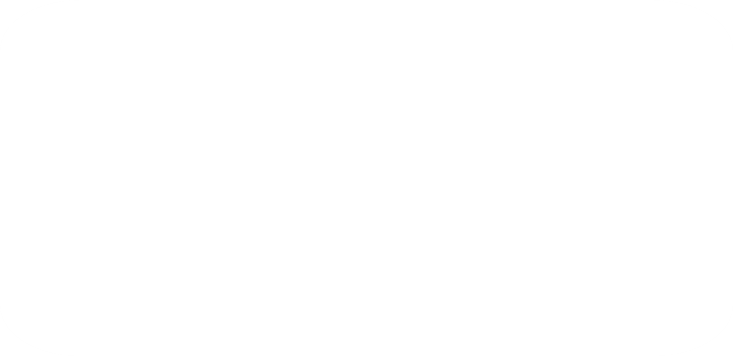 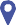 Александро-Невский монашеский скит
В 1910 г. близ села Жуланиха рядом с родником была построена церковь, а позднее часовня в честь святого Александра Невского. В середине 1990-х гг. на предполагаемом месте расстрела был установлен православный крест. Сегодня большинство пещерных ходов обвалилось, остались только узкие лазы. Ежегодно к святому ключу Заринская церковь организует крестный ход.
Большой подземный 
храм 
выкопан православными 
монахами на крутом склоне в
пойме реки Чумыш между 
алтайскими селами 
Среднекрасилово и 
Староглушинка. 
Территорию, где на рубеже 
XIX-ХХ веков стал расти 
рукотворный пещерный 
комплекс, до сих пор называют
«поповскими лугами».
ИНВЕСТИЦИОННЫЙ ПРОФИЛЬ ЗАРИНСКОГО РАЙОНА АЛТАЙСКОГО КРАЯ
11
туризм
ТУРИЗМ
ЗНАКОВЫЕ СОБЫТИЯ
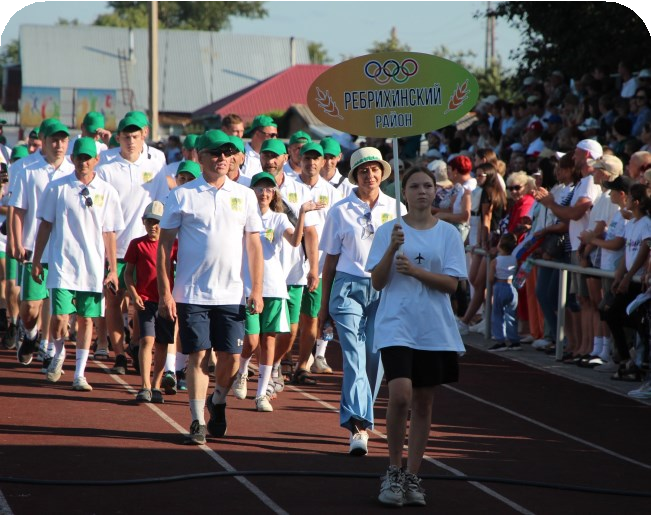 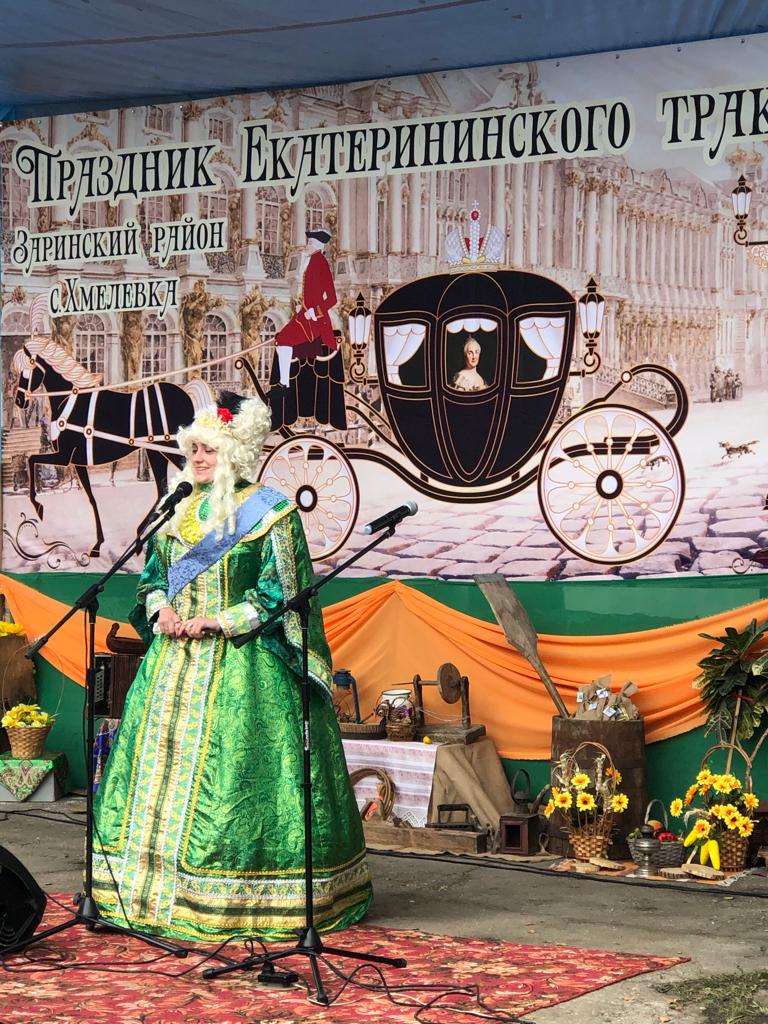 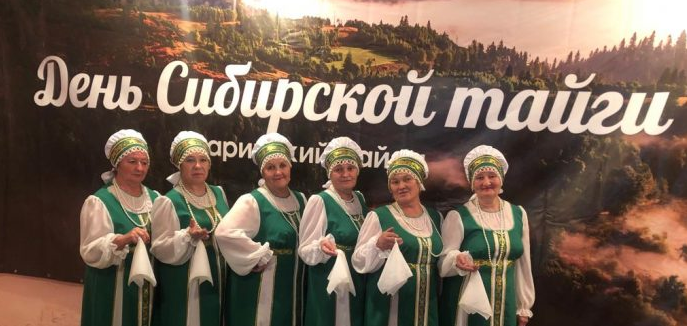 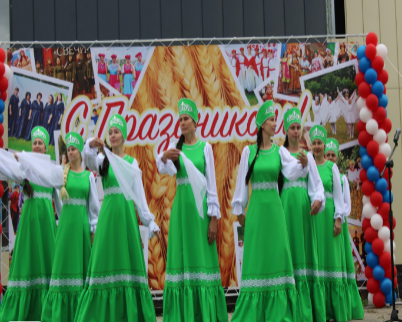 100 лет
Заринскому району
День Сибирской тайги
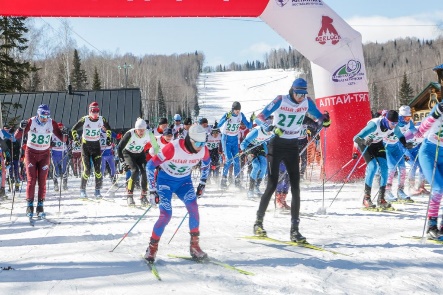 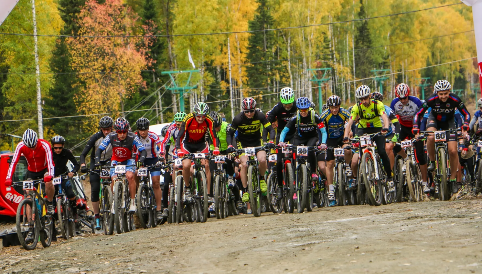 Ежегодное
открытие 
лыжного 
сезона
Ежегодный веломарафон «Таежная трасса»
Праздник 
Екатерининского 
тракта
ИНВЕСТИЦИОННЫЙ ПРОФИЛЬ ЗАРИНСКОГО РАЙОНА АЛТАЙСКОГО КРАЯ
12
позиция предпринимателей
ПОЗИЦИЯ ПРЕДПРИНИМАТЕЛЕЙ*
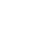 ВЫВОД
инвестиционный климат требует улучшений
сложности с оформлением документов (большое количество документов и требуемых разрешений)
ОСНОВНЫЕ ТРУДНОСТИ
при реализации
инвестиционных проектов
финансовые трудности (необходимость использования заемных средств для развития бизнеса)
трудности с созданием/модернизацией инженерной инфраструктуры
ограничена возможность реализации инвестиционных проектов за счёт собственных средств, сложность с привлечением заемных средств
ГЛАВНАЯ ПРИЧИНА
по которой компании
не реализуют инвестиционные
проекты
для реализации крупных проектов компаниям может потребоваться внешнее финансирование, которое может оказаться недоступным или невыгодным в условиях неопределённости

трудности с качеством и стабильностью интернета и сотовой связи
необходимо развивать дорожно-транспортную инфраструктуру
ПРОЧИЕ ВЫВОДЫ
необходимо развивать бизнес-инфраструктуру
*На основании опроса предпринимателей МО
ИНВЕСТИЦИОННЫЙ ПРОФИЛЬ ЗАРИНСКОГО РАЙОНА АЛТАЙСКОГО КРАЯ
13
анализ интервью администрации
АНАЛИЗ ИНТЕРВЬЮ АДМИНИСТРАЦИИ
ОСНОВНЫЕ ПРОБЛЕМЫ
ВОЗМОЖНЫЕ РЕШЕНИЯ
Отсутствие эффективной коммуникации между представителями бизнеса и администрацией МО
Своевременная отработка обращений представителей бизнеса, расширение каналов информирования предпринимателей о мерах поддержки
Создание проектного офиса и составление дорожной карты для инвесторов, а также активное информирование предпринимателей и инвесторов
о преимуществах работы с инвестиционным уполномоченным
Инвестиционный уполномоченный не может напрямую обратиться к инвестору
Потребность в более активной поддержке со стороны КАУ «Алтайский центр
инвестиций и развития»
Самостоятельное выстраивание регулярных коммуникаций
по интересующим проектам
Отток кадров, нехватка специалистов
Содействие в релокации специалистов из других населенных пунктов
ИНВЕСТИЦИОННЫЙ ПРОФИЛЬ ЗАРИНСКОГО РАЙОНА АЛТАЙСКОГО КРАЯ
14
SWOT-анализ
SWOT-АНАЛИЗ
ЗАРИНСКОГО РАЙОНА
СИЛЬНЫЕ СТОРОНЫ
СЛАБЫЕ СТОРОНЫ
-близкое расположение относительно краевого центра и городов Заринск, Новоалтайск; 
-по территории района проходят автомобильные трассы Барнаул-Кемерово, Заринск-Бийск, и железная дорога, соединяющая с городами Барнаул, Новоалтайск, Заринск и Кемеровской областью; 
-наличие земельных, водных, сырьевых ресурсов;
-рост собственных доходов бюджета; 
-государственная поддержка населения, нуждающегося в улучшении жилищных условий.
-близкая расположенность промышленного загрязнителя ОАО «Алтай-Кокс»; 
-отсутствие районного центра; 
-район расположен в зоне рискового земледелия в связи с особенностями климата;
-низкий уровень доходов населения; 
-дефицит квалифицированных кадров
-отсутствие квалифицированных кадров
-нестабильность в объёмах капитальных вложений.
ВОЗМОЖНОСТИ
УГРОЗЫ
-создание условий, благоприятных для рождения и воспитания нескольких детей;
-государственная поддержка по приоритетным нацпроектам;
-модернизация технологического оборудования и технологий производства в промышленности;
-поддержка малого и среднего предпринимательства;
-увеличение производства молочной и мясной продукции животноводства.
-естественная и миграционная убыль населения, в том числе в трудоспособном возрасте;
-увеличение части населения с уровнем доходов ниже прожиточного минимума;
-не укомплектованность кадров и преобладание работников пенсионного возраста;
-высокий износ основных производственных фондов;
дефицит квалифицированных рабочих кадров и кадров в сфере управления предприятиями;
-высокая стоимость жилищно-коммунальных услуг;
-высокий уровень износа жилищно-коммунальной инфраструктуры.
ИНВЕСТИЦИОННЫЙ ПРОФИЛЬ ЗАРИНСКОГО РАЙОНА АЛТАЙСКОГО КРАЯ
15
контент-анализ социальных сетей
КОНТЕНТ-АНАЛИЗ СОЦИАЛЬНЬIХ СЕТЕЙ
ПРОБЛЕМЫ
ВОЗМОЖНЫЕ РЕШЕНИЯ
Участие в региональных программах по капитальному ремонту и модернизации систем ЖКХ
Низкое качество жилищно-коммунальных услуг, высокий износ коммунальных сетей
Плохое состояние дорожного покрытия в некоторых частях МО (в т.ч. отсутствие освещения)
Участие в государственных программах по финансированию проектов ремонта и модернизации дорожной инфраструктуры
Низкая эффективность использования местных природных ресурсов, в том числе в связи 
                   с отсутствием полного цикла переработки местных природных ресурсов
Привлечение потенциальных инвесторов, размещение информации
                     об имеющихся  инвестиционных площадках
ИНВЕСТИЦИОННЫЙ ПРОФИЛЬ ЗАРИНСКОГО РАЙОНА АЛТАЙСКОГО КРАЯ
16
организационные проблемы
ОРГАНИЗАЦИОННЫЕ ПРОБЛЕМЫ,
ПРЕПЯТСТВУЮЩИЕ РАЗВИТИЮ МУНИЦИПАЛЬНОГО РАЙОНА
отсутствие эффективной коммуникации между
представителями бизнеса и администрацией района
в т.ч. необходима регулярная рассылка информации о мерах поддержки
со стороны администрации
высокий износ коммунальных сетей
инженерная
инфраструктура
ключевые направления
технические проблемы
кадровые
проблемы
нехватка рабочих кадров
отток населения в крупные города
в т.ч в медицинских и образовательных учреждениях района
ИНВЕСТИЦИОННЫЙ ПРОФИЛЬ ЗАРИНСКОГО РАЙОНА АЛТАЙСКОГО КРАЯ
17
ТОП-действия администрации
ТОП-ДЕЙСТВИЯ АДМИНИСТРАЦИИ
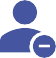 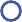 ИНВЕСТИЦИОННЫЙ ПРОФИЛЬ ЗАРИНСКОГО РАЙОНА АЛТАЙСКОГО КРАЯ
18
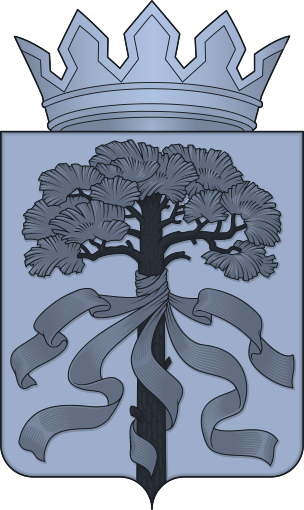 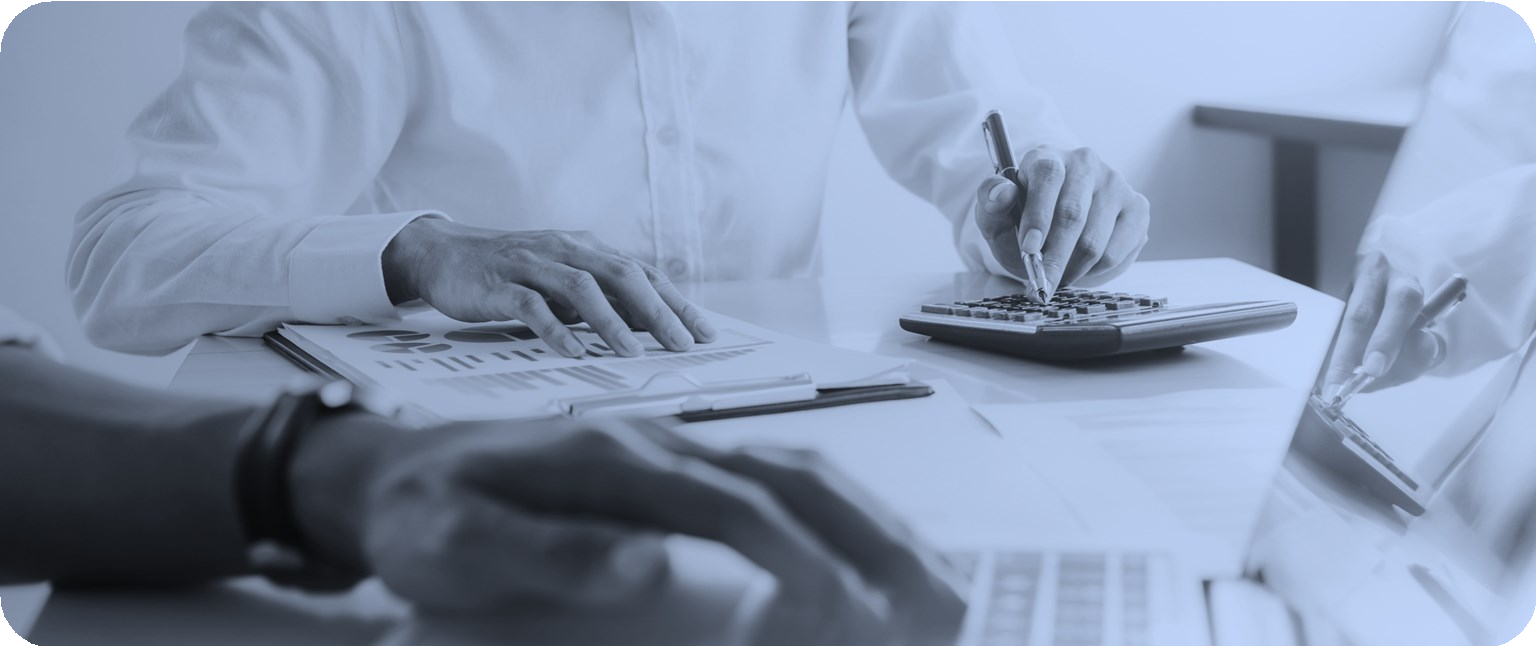 МЕХАНИЗМЫ РЕАЛИЗАЦИИ
ИНВЕСТИЦИОННОГО ПРОФИЛЯ
ИНВЕСТИЦИОННЫЙ ПРОФИЛЬ ЗАРИНСКОГО РАЙОНА АЛТАЙСКОГО КРАЯ
основные организации
ОСНОВНЫЕ ОРГАНИЗАЦИИ
ИНВЕСТИЦИОННЫЙ ПРОФИЛЬ ЗАРИНСКОГО РАЙОНА АЛТАЙСКОГО КРАЯ
20
ключевые компетенции
КЛЮЧЕВЫЕ КОМПЕТЕНЦИИ
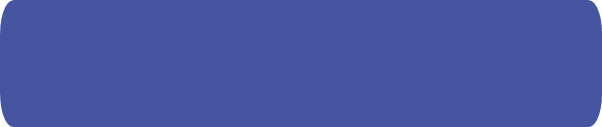 ООО «Алтай Цемент»
ООО «Тягунский механизированный карьер»
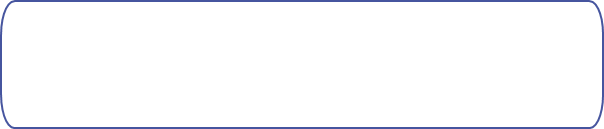 На рынке с августа 2021 года
На рынке более 50 лет
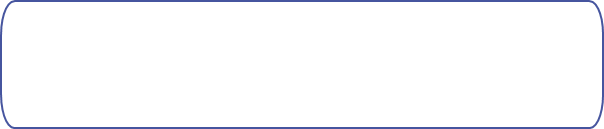 Крупнейший поставщик щебня в Алтайском крае по линиям РЖД
Единственный в регионе цементный завод
Производит все фракции щебня, щпс и отсева.

Круглосуточная погрузка 50 полувагонов в сутки, до 1,5 млн.
тонн в год, 125 тонн в месяц.

Имеется собственная аттестационная лаборатория.

Весь ассортимент производимой продукции соответствует
 ГОСТ и применяется в качестве: заполнителя сборного 
железобетона для промышленного и гражданского строительства, отделочного материала, материала для строительства и ремонта автодорог, в качестве 
балластировки железнодорожных путей.  Сегодня компания является крупнейшим поставщиком инертных материалов в Алтайском крае по линиям РЖД.
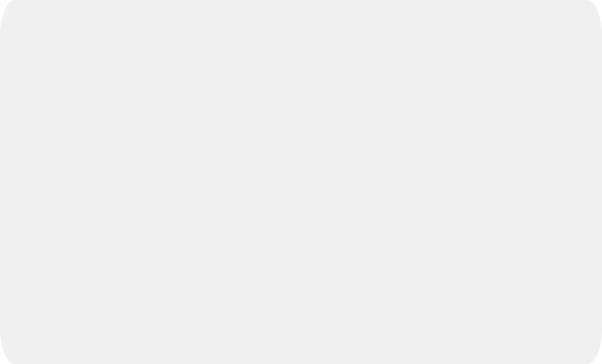 На 01.01.2020 года запасы цементного сырья составляют: известняк-28175 тыс. тонн, глина-2476 тыс. тонн.

Рынок сбыта не ограничен регионом, поставки продукции осуществляются в Хакасию, Красноярский край, Кемеровскую, Новосибирскую и Томскую области.

Отгрузка цемента предусмотрена в фасованных мешках МКР, бумажных мешках и навалом. Производится 5 видов цемента ЦЕМ I 32,5Н ГОСТ 31108-2020, ЦЕМ II/А-Ш 32,5Н ГОСТ 31108-2020, ЦЕМ II/А-Ш 32,5Б ДО ГОСТ 33174-2014, ЦЕМ I 42,5Н ГОСТ 31108-2020, ЦЕМ I 42,5Б ГОСТ 31108-2020. Вся продукция сертифицирована и имеет все необходимые дополнительные документы (паспорта, декларации и т.д.).
ИНВЕСТИЦИОННЫЙ ПРОФИЛЬ ЗАРИНСКОГО РАЙОНА АЛТАЙСКОГО КРАЯ
21
специализация округа
СПЕЦИАЛИЗАЦИЯ РАЙОНА И ТРЕНДЫ РАЗВИТИЯ
СПЕЦИАЛИЗАЦИЯ
ТРЕНД
РЕЗУЛЬТАТЫ
ЭФФЕКТЫ
рост объёмов производства и доходов
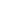 повышение технологичности
производства и функциональности оборудования и машин
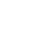 цифровизация и внедрение информационных технологий
АГРОПРОМЫШЛЕННЫЙ КОМПЛЕКС
усиление позиции местных предприятий
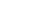 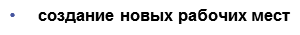 рост объёмов производства и доходов
ОБРАБАТЫВАЮЩЕЕ
ПРОИЗВОДСТВО
следование концепции устойчивого развития
формирование имиджа социально- ответственных компаний
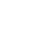 усиление позиции местных предприятий
производство щебня
производство широкого ассортимента продукции
ОБРАБАТЫВАЮЩЕЕ ПРОИЗВОДСТВО
создание гибких производственных систем
быстрая адаптация к изменяющимся требованиям рынка
рост объёмов производства и доходов
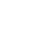 производство цемента
усиление позиций местных предприятий
ИНВЕСТИЦИОННЫЙ ПРОФИЛЬ ЗАРИНСКОГО РАЙОНА АЛТАЙСКОГО КРАЯ
22
свободные инвестиционные площадки
СВОБОДНЫЕ ИНВЕСТИЦИОННЫЕ ПЛОЩАДКИ
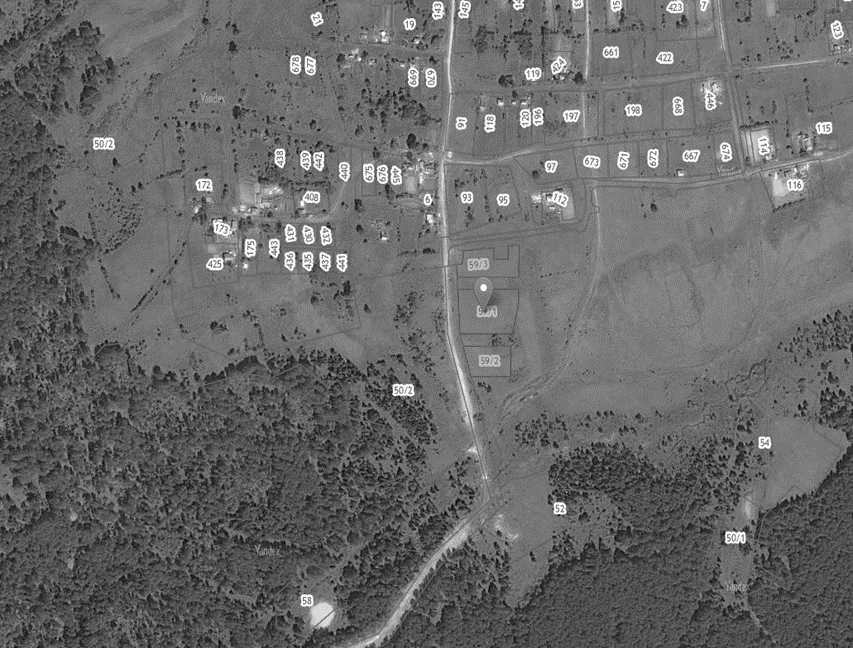 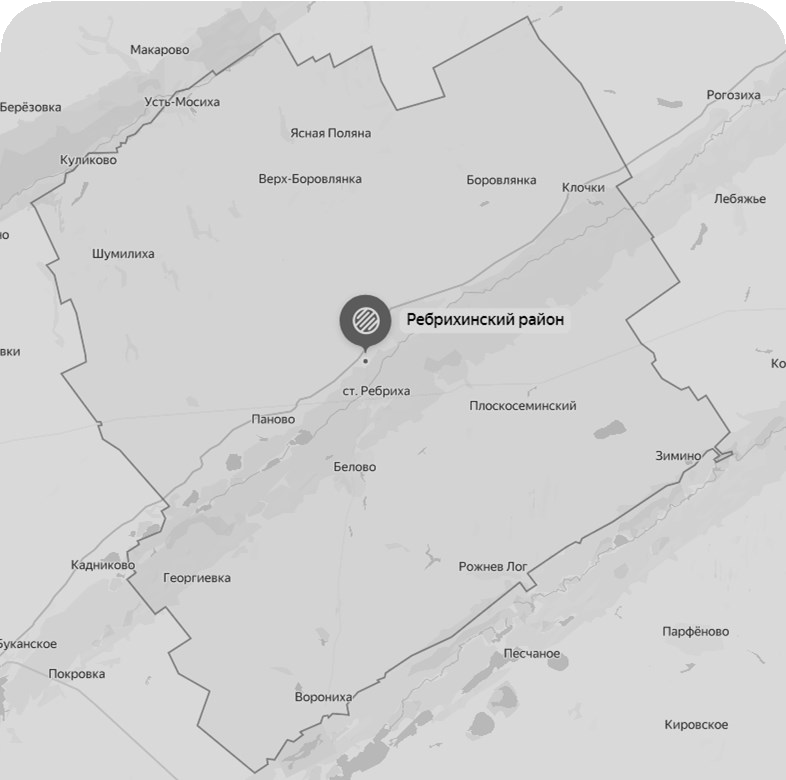 ИНВЕСТИЦИОННЫЕ ПЛОЩАДКИ
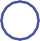 1
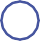 2
Ребриха
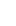 ИНФОРМАЦИЯ ДЛЯ ИНВЕСТОРОВ РАЗМЕЩЕНА НА ОФИЦИАЛЬНОМ САЙТЕ                                                                                                            АДМИНИСТРАЦИИ ЗАРИНСКОГО РАЙОНА 
https://zarinskij-r22.gosweb.gosuslugi.ru/
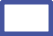 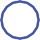 2
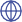 ОЗНАКОМИТСЯ С РЕЕСТРОМ МУНИЦИПАЛЬНОГО ИМУЩЕСТВА В РАЙОНЕ                                    МОЖНО  НА САЙТЕ АДМИНИСТРАЦИИ  ЗАРИСНКОГО РАЙОНА 
https://zarinskij-r22.gosweb.gosuslugi.ru/
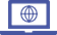 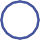 2
…
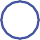 количество свободных инвестиционных площадок
ИНВЕСТИЦИОННЫЙ ПРОФИЛЬ ЗАРИНСКОГО РАЙОНА АЛТАЙСКОГО КРАЯ
23
методология разработки
ДИАГНОСТИЧЕСКАЯ КАРТА МО ПО РАБОТЕ
С ИНВЕСТОРАМИ И МЕХАНИЗМ РАБОТЬI С НИМИ
КАК ДОЛЖНО БЫТЬ
КАК ЕСТЬ
Сайт администрации, статьи на сайтах для инвесторов и предпринимателей, регулярная коммуникация:
с предпринимателями (почтовая рассылка, звонки)
Сайт администрации, регулярная коммуникация
с предпринимателями (звонки, ежегодные встречи)
ИНФОРМИРОВАНИЕ ИНВЕСТОРОВ И ПРЕДПРИНИМАТЕЛЕЙ
Привлечение инвесторов для распределения площадок через тендерную процедуру
РАСПРЕДЕЛЕНИЕ ПЛОЩАДОК
Привлечение инвесторов для распределения площадок
Создание инженерной и транспортной инфраструктуры до прихода инвестора на объект с целью экономии времени
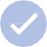 Создание инженерной и транспортной инфраструктуры до прихода инвестора на объект с целью экономии времени
ИНФРАСТРУКТУРА
НА ИНВЕСТИЦИОННЫХ ПЛОЩАДКАХ
Создание проектной команды, которая составляет
инвестиционные планы и выводит проекты на площадки
РАБОТА С ИНВЕСТОРАМИ
БЕЗ ИНВЕСТИЦИОННОГО ПЛАНА
Создание проектной команды, которая составляет
инвестиционные планы и выводит проекты на площадки
РЕШЕНИЕ И УСКОРЕНИЕ
РАССМОТРЕНИЯ АДМИНИСТРАТИВНЫХ ВОПРОСОВ
Личное сопровождение и контроль инвестиционным уполномоченным каждого крупного проекта на всех стадиях его реализации
Личное сопровождение и контроль инвестиционным уполномоченным каждого крупного проекта на всех стадиях его реализации
Подготовка к возможному приходу инвесторов, создание информационно-аналитических буклетов, сохранение
контактов потенциальных инвесторов, составления списка для дальнейшей регулярной коммуникации
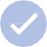 РАБОТА С ПОТЕНЦИАЛЬНЫМИ ИНВЕСТОРАМИ
Подготовка к возможному приходу инвесторов, при возникновении интереса с их стороны
РАБОТА С РЕАЛИЗОВАННЫМИ
ПРОЕКТАМИ НА ИНВЕСТИЦИОННЫХ ПЛОЩАДКАХ
Регулярная обратная связь и помощь
с дальнейшим развитием в случае необходимости
Регулярная обратная связь и помощь
с дальнейшим развитием в случае необходимости
ИНВЕСТИЦИОННЫЙ ПРОФИЛЬ ЗАРИНСКОГО РАЙОНА АЛТАЙСКОГО КРАЯ
24
меры господдержки
МЕРЫ ГОСУДАРСТВЕННОЙ ПОДДЕРЖКИ
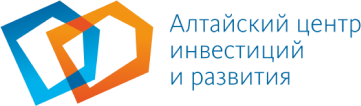 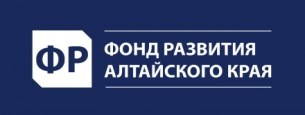 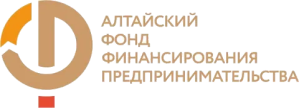 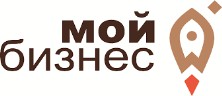 invest.alregn.ru
frp22.ru
МОЙБИЗНЕС22.РФ
afmz.ru
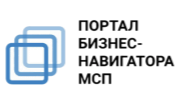 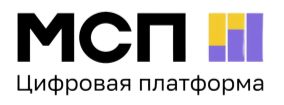 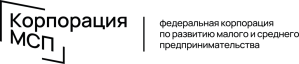 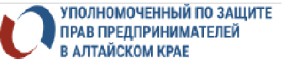 corpmsp.ru
МСП.РФ
smbn.ru
ombudsmanbiz22.ru
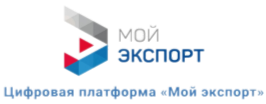 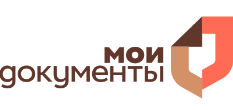 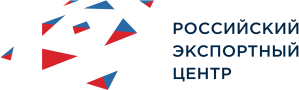 myexport.exportcenter.ru
rci22.ru
mfc22.ru
ИНВЕСТИЦИОННЫЙ ПРОФИЛЬ ЗАРИНСКОГО РАЙОНА АЛТАЙСКОГО КРАЯ
25
меры господдержки
МИНИСТЕРСТВА, ОКАЗЫВАЮЩИЕ ПОДДЕРЖКУ ПРЕДПРИНИМАТЕЛЯМ И ИНВЕСТОРАМ
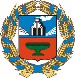 МИНИСТЕРСТВО ПРОМЫШЛЕННОСТИ И ЭНЕРГЕТИКИ АЛТАЙСКОГО КРАЯ
МИНИСТЕРСТВО ЭКОНОМИЧЕСКОГО РАЗВИТИЯ
АЛТАЙСКОГО КРАЯ
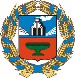 МИНИСТЕРСТВО СТРОИТЕЛЬСТВА И ЖИЛИЩНО- КОММУНАЛЬНОГО ХОЗЯЙСТВА АЛТАЙСКОГО
КРАЯ
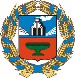 МИНИСТЕРСТВО СЕЛЬСКОГО ХОЗЯЙСТВА АЛТАЙСКОГО КРАЯ
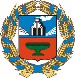 МИНИСТЕРСТВО ТРАНСПОРТА АЛТАЙСКОГО КРАЯ
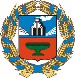 УПРАВЛЕНИЕ АЛТАЙСКОГО КРАЯ ПО РАЗВИТИЮ ПРЕДПРИНИМАТЕЛЬСТВА И РЫНОЧНОЙ ИНФРАСТРУКТУРЫ
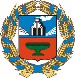 МИНИСТЕРСТВО ЦИФРОВОГО РАЗВИТИЯ И СВЯЗИ АЛТАЙСКОГО КРАЯ
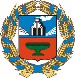 УПРАВЛЕНИЕ АЛТАЙСКОГО КРАЯ ПО РАЗВИТИЮ
ТУРИЗМА И КУРОРТНОЙ ДЕЯТЕЛЬНОСТИ
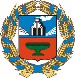 УПРАВЛЕНИЕ АЛТАЙСКОГО КРАЯ ПО ПИЩЕВОЙ, ПЕРЕРАБАТЫВАЮЩЕЙ, ФАРМАЦЕВТИЧЕСКОЙ ПРОМЫШЛЕННОСТИ И БИОТЕХНОЛОГИЯМ
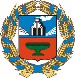 ИНВЕСТИЦИОННЫЙ ПРОФИЛЬ ЗАРИНСКОГО РАЙОНА АЛТАЙСКОГО КРАЯ
26
предложения по корректировке
ПРЕДЛОЖЕНИЯ ПО КОРРЕКТИРОВКЕ МЕР ФИНАНСОВОЙ И ОРГАНИЗАЦИОННОЙ ПОДДЕРЖКИ ПРОЕКТОВ
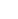 АКТИВНАЯ ИНФОРМАЦИОННАЯ
И КОНСУЛЬТАЦИОННАЯ ПОДДЕРЖКА
ПРЕДПРИНИМАТЕЛЕЙ
УМЕНЬШЕНИЕ КОЛИЧЕСТВА И СРОКОВ
ПРОЦЕДУР, НЕОБХОДИМЫХ ДЛЯ ПОЛУЧЕНИЯ
ИНВЕСТИЦИОННОЙ ПЛОЩАДКИ
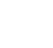 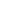 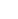 ПЕРЕНОС ПРОЦЕДУР В ЭЛЕКТРОННЫЙ ВИД ДЛЯ СОКРАЩЕНИЯ ВРЕМЕННЫХ ИЗДЕРЖЕК
СНИЖЕНИЕ
НАЛОГОВЫХ СТАВОК
ДЛЯ МСП
УМЕНЬШЕНИЕ КОЛИЧЕСТВА
БЮРОКРАТИЧЕСКИХ
ПРОЦЕДУР
ДЛЯ ПОЛУЧЕНИЯ МЕР ПОДДЕРЖКИ
ИНВЕСТИЦИОННЫЙ ПРОФИЛЬ ЗАРИНСКОГО РАЙОНА АЛТАЙСКОГО КРАЯ
27
образ будущего
ОБРАЗ БУДУЩЕГО
ЭФФЕКТИВНАЯ РАБОТА С ИНВЕСТОРАМИ
СОЦИАЛЬНАЯ ИНФРАСТРУКТУРА
улучшена работа учреждений здравоохранения, образования и сокращено число жалоб от населения
проведён ремонт
коммунальных сетей
создана дорожная карта по работе с инвесторами
создан проектный офис, осуществляющий поддержку инвесторов
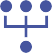 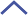 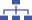 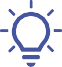 ЭФФЕКТИВНАЯ РАБОТА С ИНВЕСТОРАМИ
организованы ежегодные фестивали, которые пользуются спросом у туристов
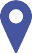 ИНВЕСТИЦИОННЫЙ ПРОФИЛЬ ЗАРИНСКОГО РАЙОНА АЛТАЙСКОГО КРАЯ
28
контакты
КОНТАКТЫ
АДМИНИСТРАЦИЯ ЗАРИНСКОГО РАЙОНА АЛТАЙСКОГО КРАЯ

659106, Алтайский край, г. Заринск,
ул. Ленина, 26
ИНВЕСТИЦИОННЫЙ УПОЛНОМОЧЕННЫЙ
+7 (38595)22-1-32
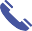 Светлаков Андрей Иванович
+ 7 (38595) 22-4-01
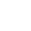 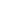 заместитель главы Администрации
района, председатель комитета по сельскому хозяйству
priem@zr.alregn.ru
zarinskoesh@mail.ru
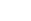 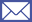 КАУ «АЛТАЙСКИЙ ЦЕНТР ИНВЕСТИЦИ И РАЗВИТИЯ»
КОМИТЕТ ПО ЭКОНОМИКЕ, ИМУЩЕСТВУ И ЗЕМЕЛЬНЫМ ОТНОШЕНИЯМ АДМИНИСТРАЦИИ ЗАРИНСКОГО РАЙОНА
656038, г. Барнаул,
пр. Комсомольский, 118
+ 7 (3852) 20-66-12
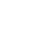 Санкина Людмила Викторовна
+ 7 (38595)22-2-71
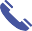 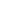 kau_invest@mail.ru
uizoadmzr@yandex.ru
председатель комитета
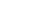 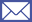 НО «АЛТАЙСКИЙ ФОНД РАЗВИТИЯ МАЛОГО И СРЕДНЕГО ПРЕДПРИНИМАТЕЛЬСТВА»

656056 г. Барнаул,
ул. Мало-Тобольская, 19
КОМИТЕТ ПО СТРОИТЕЛЬСТВУ И ЖИЛИЩНО-КОММУНАЛЬНОМУ ХОЗЯЙСТВУ АДМИНИСТРАЦИИ ЗАРИНСКОГО РАЙОНА
Коваленко Денис Владимирович                        + 7 (38595)22-2-36

председатель комитета 	gkhadm@yandex.ru
8-800-222-8322
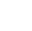 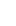 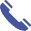 info@altfond.ru
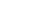 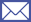 ИНВЕСТИЦИОННЫЙ ПРОФИЛЬ ЗАРИНСКОГО РАЙОНА АЛТАЙСКОГО КРАЯ
29